¿Cómo hacer una buena presentación?
Adrián Arroyo Calle
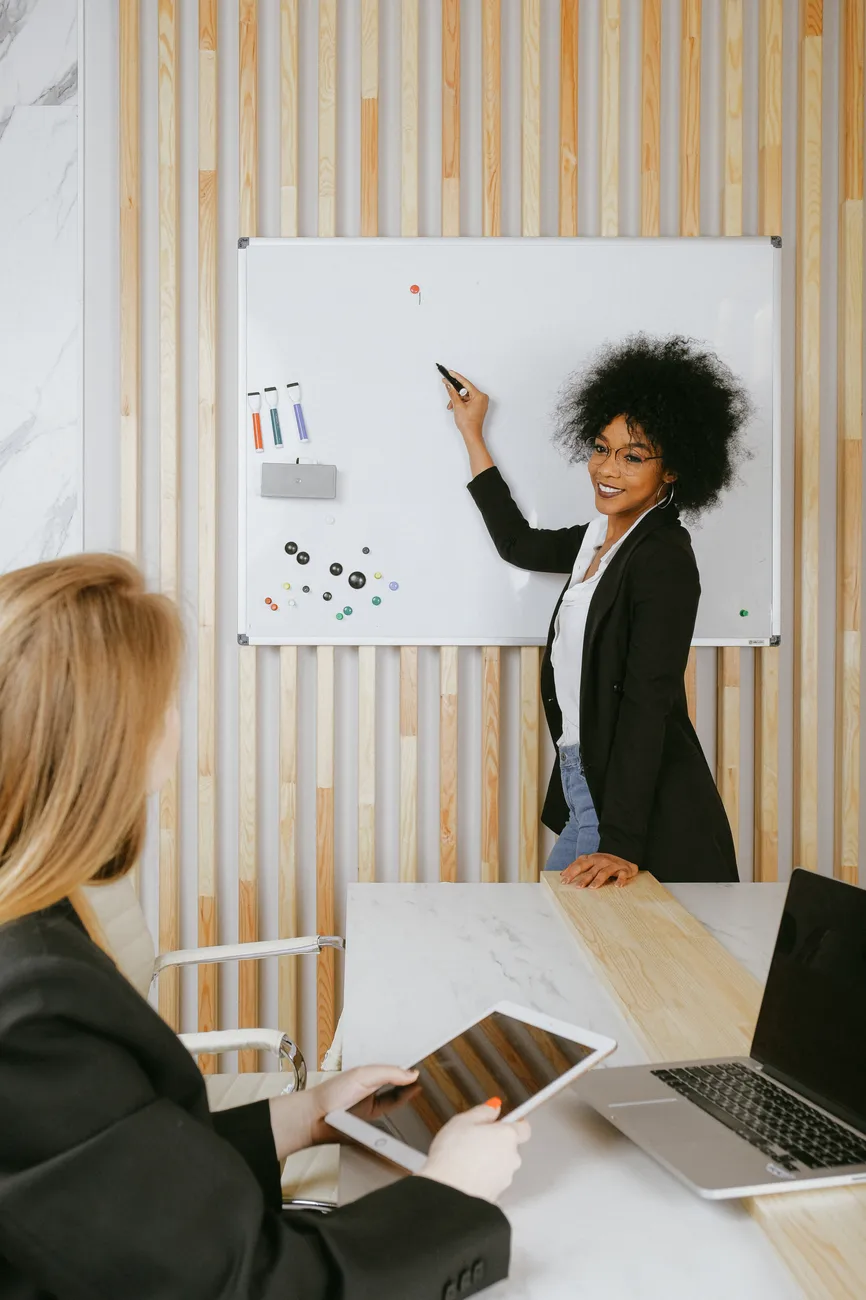 ¿Por qué es importante?
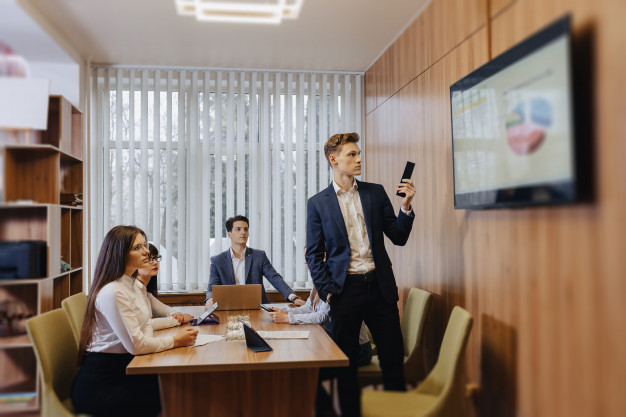 [Speaker Notes: En la vida hay situaciones donde se requiere realizar una exposición, sobre algún tema. En el mundo estudiantil lo más importante es para el TFG. Pero es igual de importante en el trabajo y, en cierta medida, en la vida ciudadana. En esencia, en cualquier momento donde queramos dar a conocer una idea o tratar de convencer a alguien, en general, cada vez que queremos comunicar algo ante un determinado grupo, estaremos ante una situación donde necesitamos hacer una buena presentación]
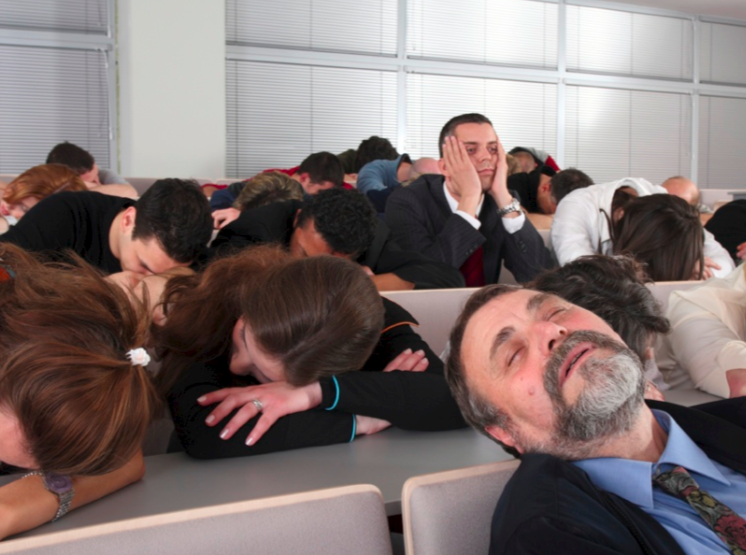 ¿Por qué una BUENA presentación?
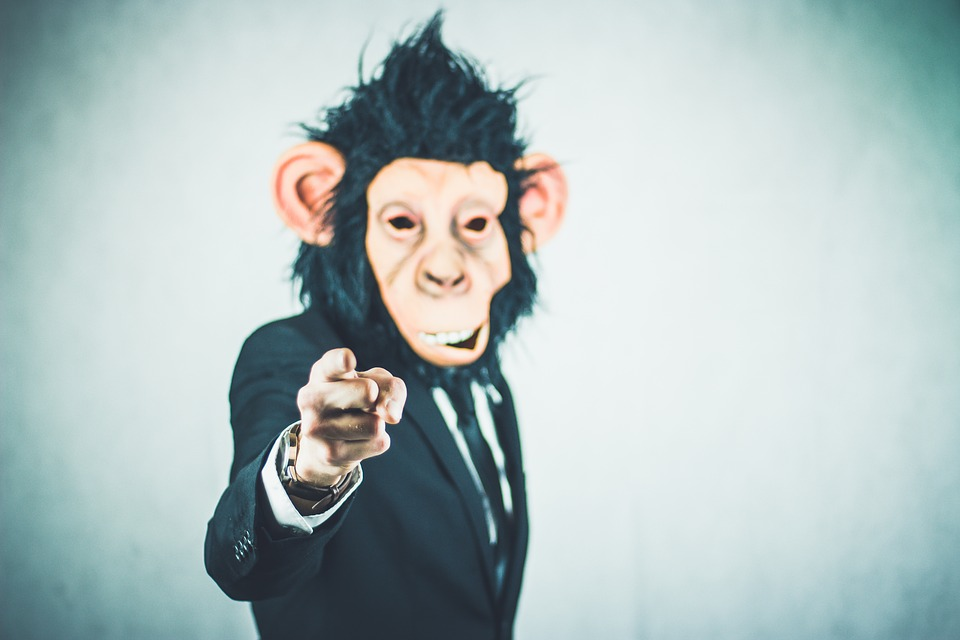 ¿Qué vamos a aprender?
Preparación y contenido
Diapositivas
Hablar en público
Case Study
Lo primero, antes de empezar a preparar nada...
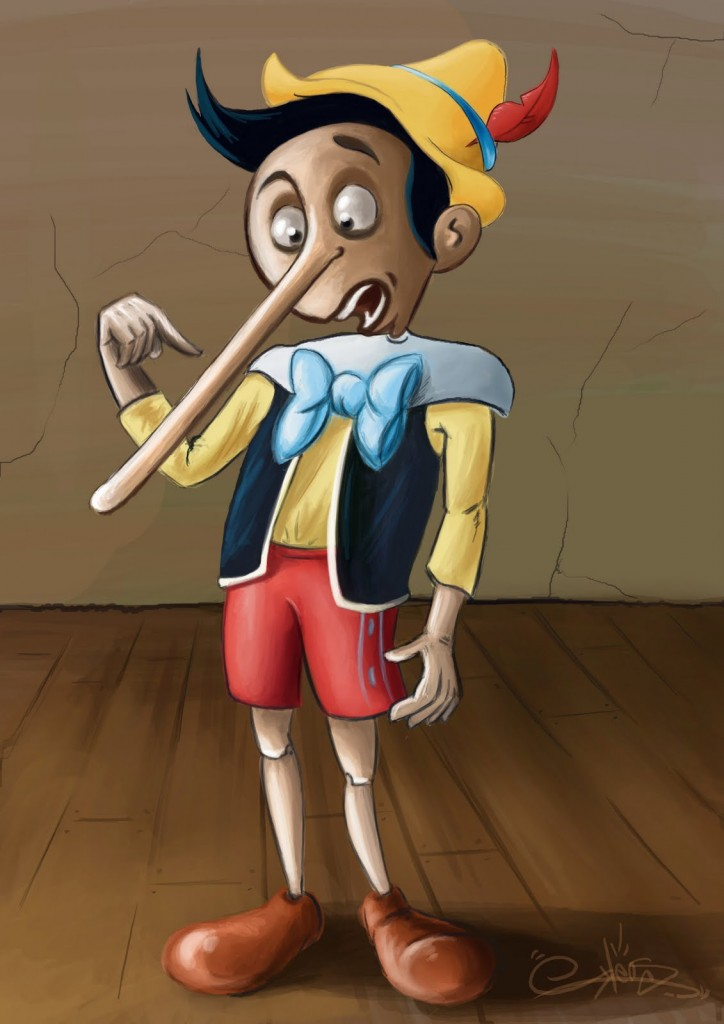 Debemos asegurarnos de entender realmente el tema del que vamos a tratar.
Solo puedes hablar de aquello de lo que entiendes, de lo contrario, vas a estar mintiendo y el público te va a pillar.
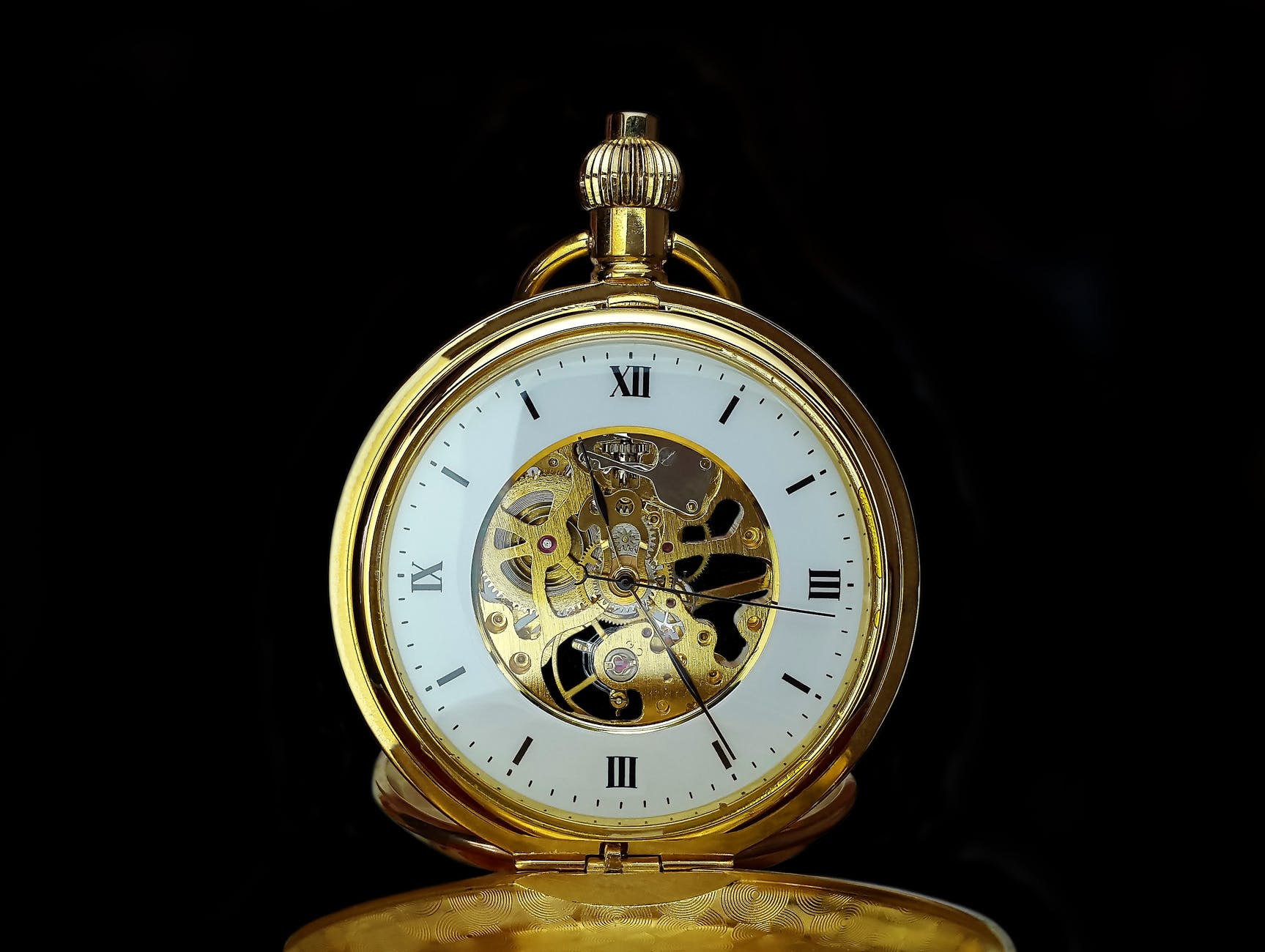 El mensaje
¿Qué es lo que la audiencia deberá llevarse a su casa?
Elevator Pitch
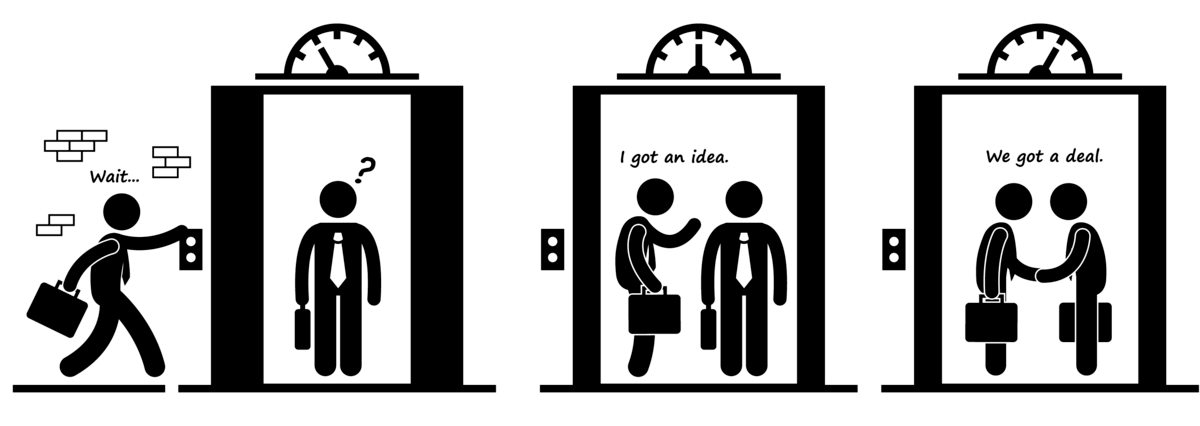 [Speaker Notes: Dinámica. Tu serie preferida. Tu película preferida]
Mensaje eficaz = SUCCES(S)
S - Simple
U - Unexpected
C - Concrete
C - Credible
E - Emotional
S - Story
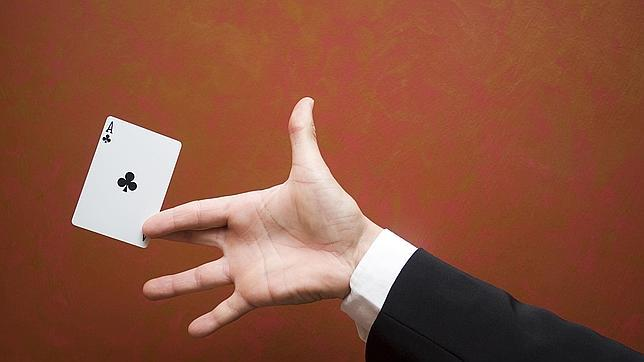 [Speaker Notes: https://www.sightline.org/2014/06/04/messages-made-to-stick/]
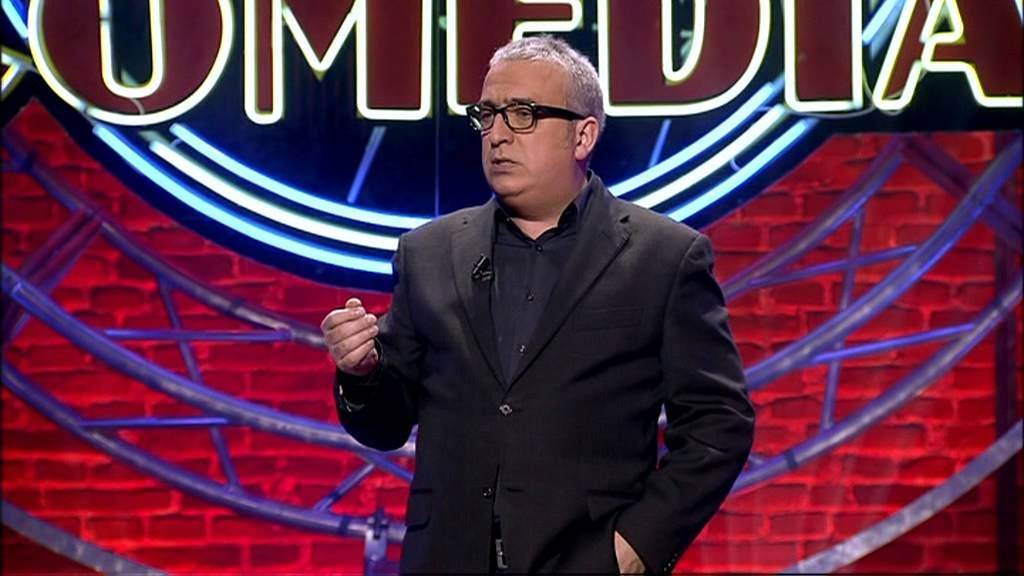 La historia
Partes de una historia
Nudo
Desenlace
Introducción
Se resuelven todos los problemas.
Presentación de los personajes, situación actual. Contexto
La trama principal, donde se desarrollan los hechos.
Partes de una historia
Nudo
Desenlace
Introducción
Se resuelven todos los problemas.
Presentación de los personajes, situación actual. Contexto
La trama principal, donde se desarrollan los hechos.
Conclusiones, qué se puede hacer ahora.
Situación actual, antecedentes, actores involucrados,...
Descripción del problema, de la idea central, entrando en ciertos detalles.
Mapa mental
El ser humano piensa de forma no lineal.
Anotamos ideas que surjan desde una idea central: el mensaje
Empezamos a preguntarnos por aquellas cosas que suponemos piensa la audiencia sobre el tema.
Una o dos palabras por burbuja.
Recuerda hacer poda del mapa. El secreto para aburrir a la gente es contarles todo.
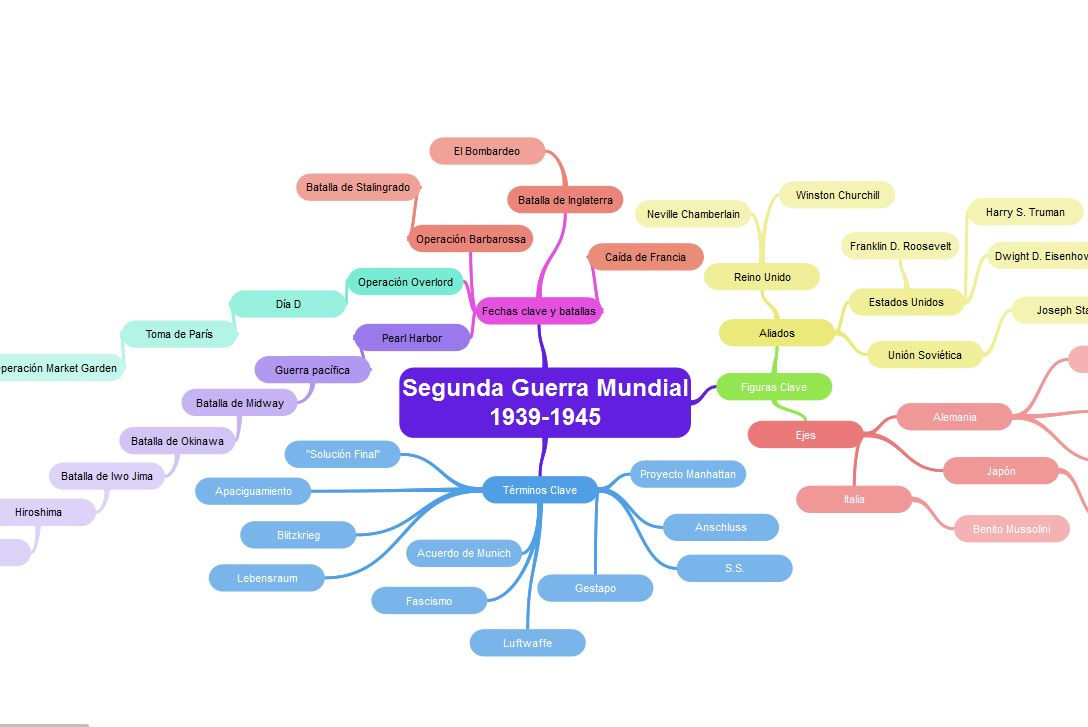 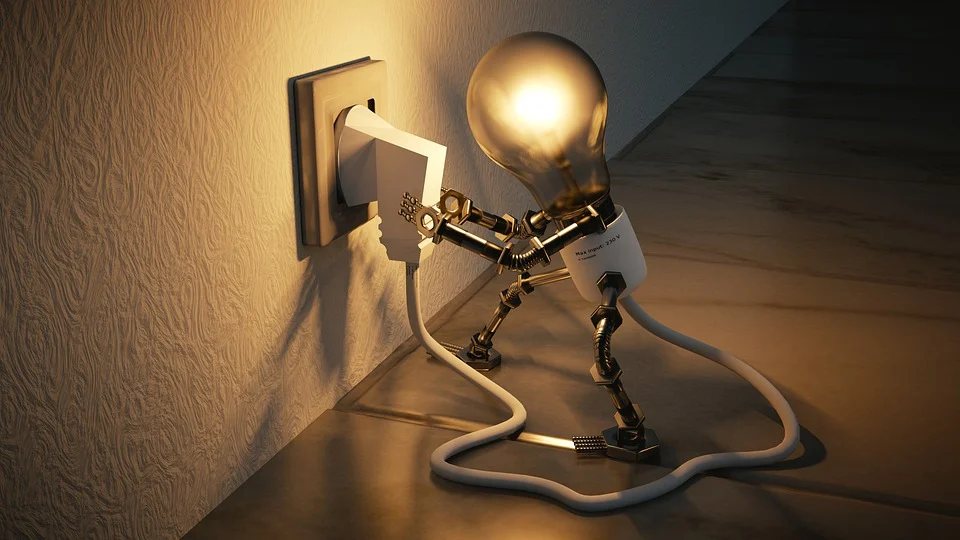 Técnicas de ideación
O… ¿cómo obtener ideas para la presentación?
Brainstorming
No critiques
Propón todas las ideas posibles
Escucha las ideas de todos
No discutas
Exprésate claramente
y anótalo en la pizarra
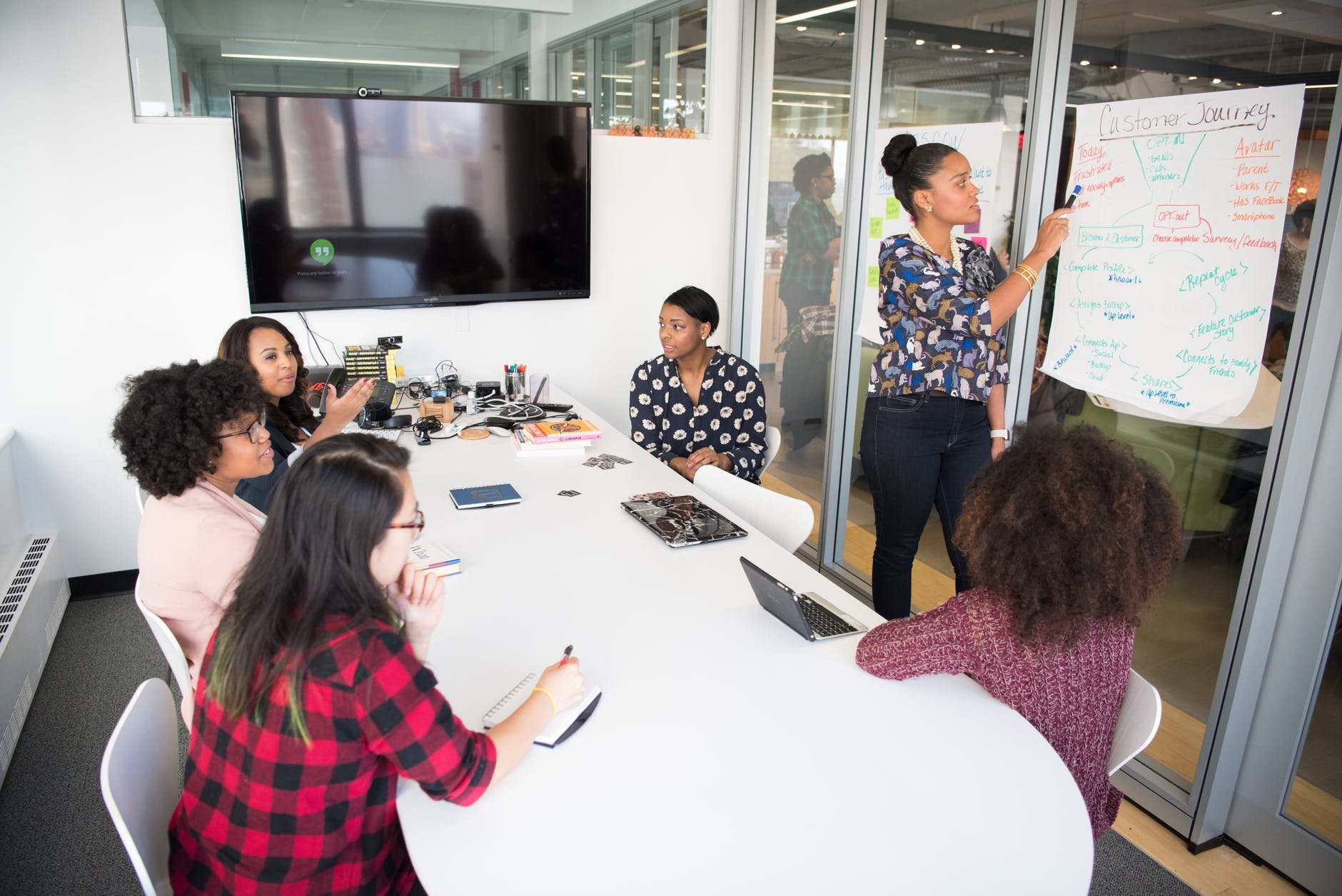 Si hay gente muy tímida puedes realizar un brainwriting
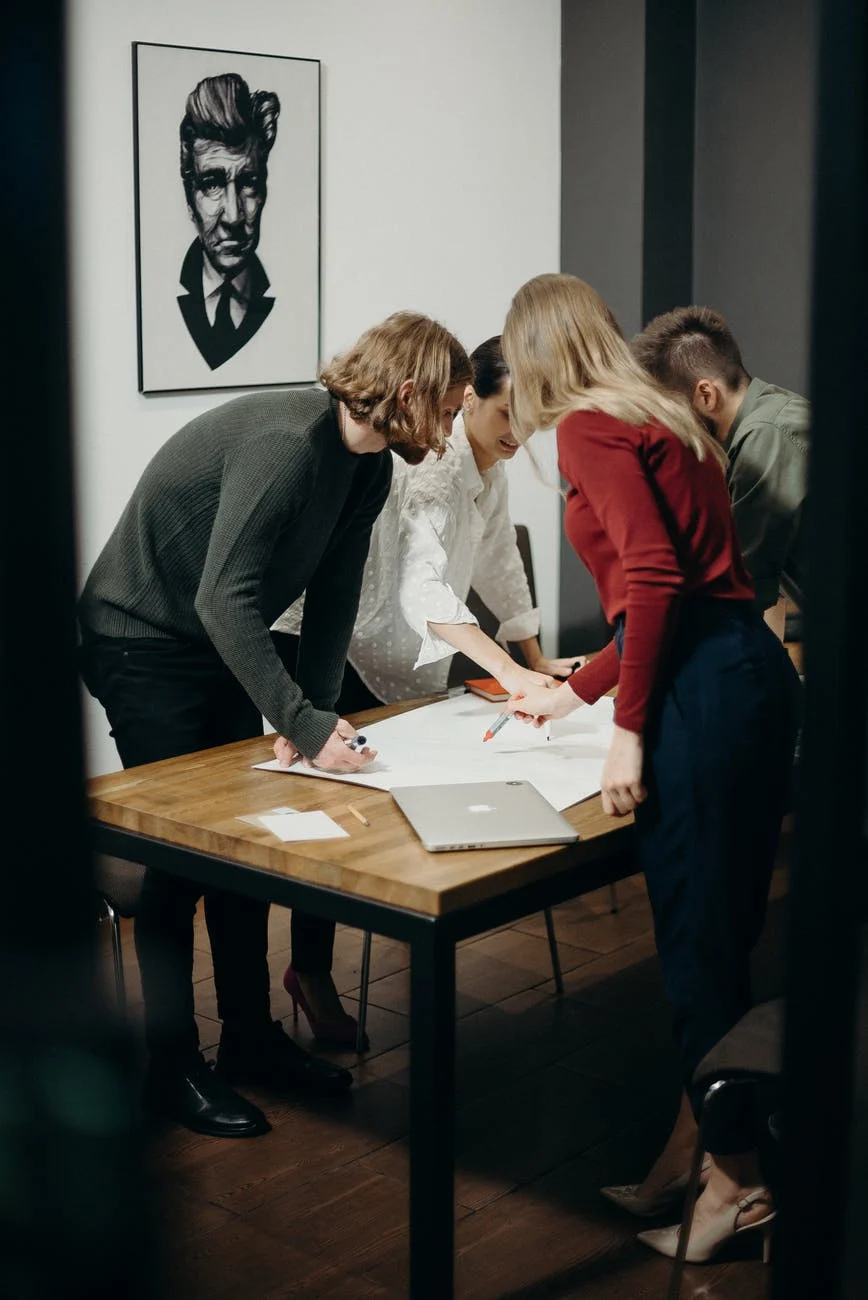 El anti-problema
Formulemos de forma inversa el problema , obtengamos ideas, y luego invirtámoslas de nuevo.
Problema: La gente no compra nuestro producto.
Anti-problema: Demasiada gente compra nuestro producto
Anti-ideas: Subamos el precio, bajemos la calidad,...
Ideas: Bajemos el precio, subamos la calidad,...
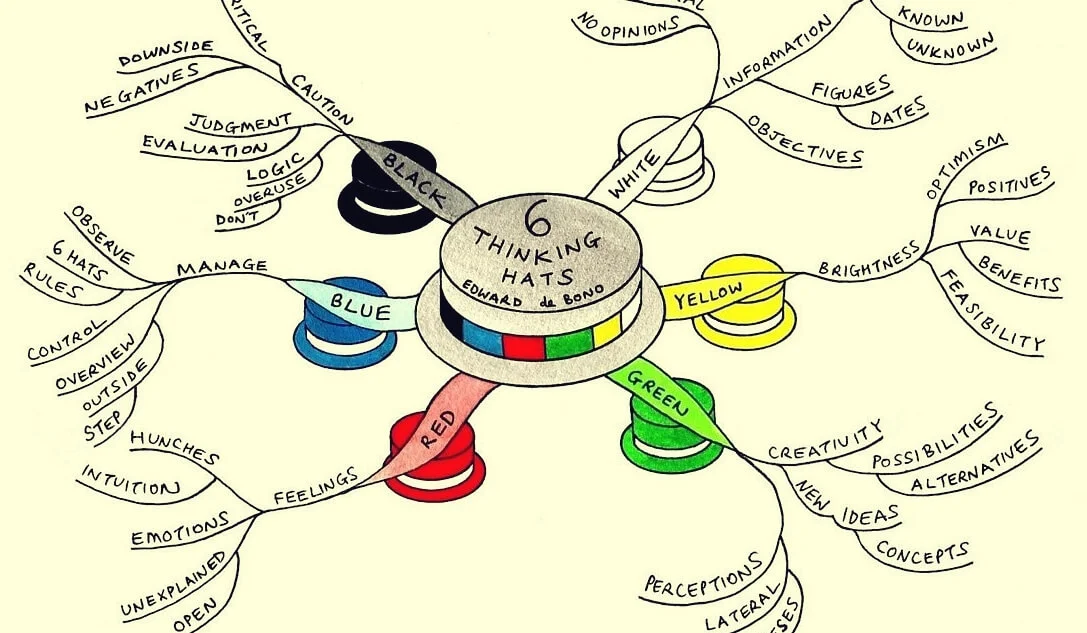 Los 6 sombreros
Storyboard
Planifica que va a suceder en cada momento, de forma lineal.
Cíñete al tiempo, usando solo un 80% del que te han asignado.
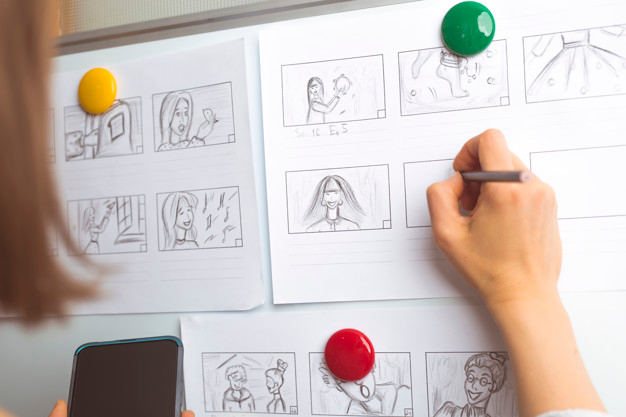 Presta especial atención a...
Las diapositivas de conclusión. Si la audiencia tiene que quedarse con algo de tu presentación, que sea ahí.
Las características de una idea son opcionales, los beneficios son obligatorios. Técnica ¿Y qué?
Diseño
Errores comunes
PowerPoint como teleprompter
Abuso de los bullet points
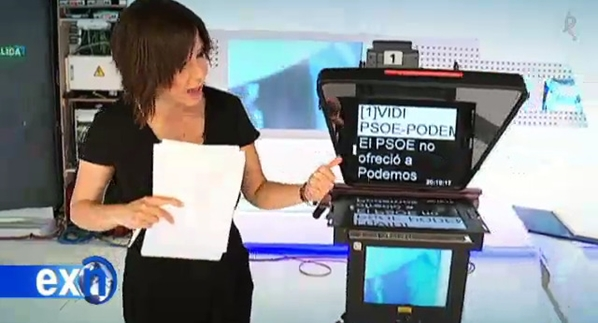 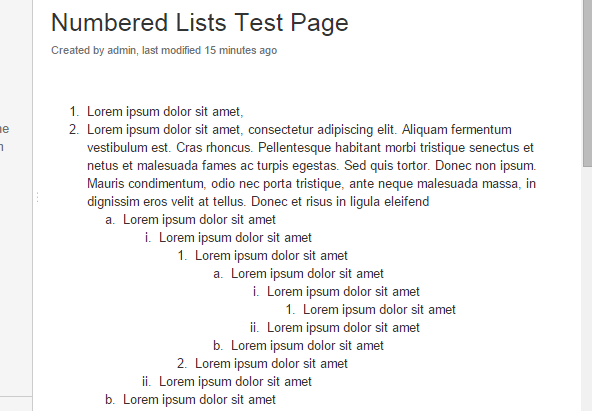 Errores comunes 2
Mala elección de colores
Faltas de ortografía
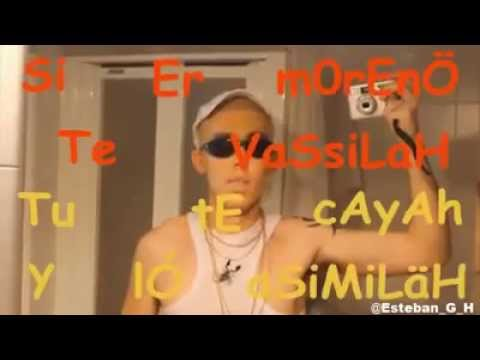 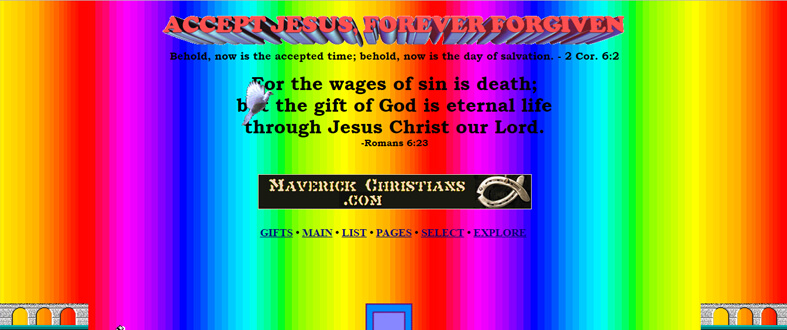 Errores comunes 3
Demasiadas animaciones
Gráficas incomprensibles
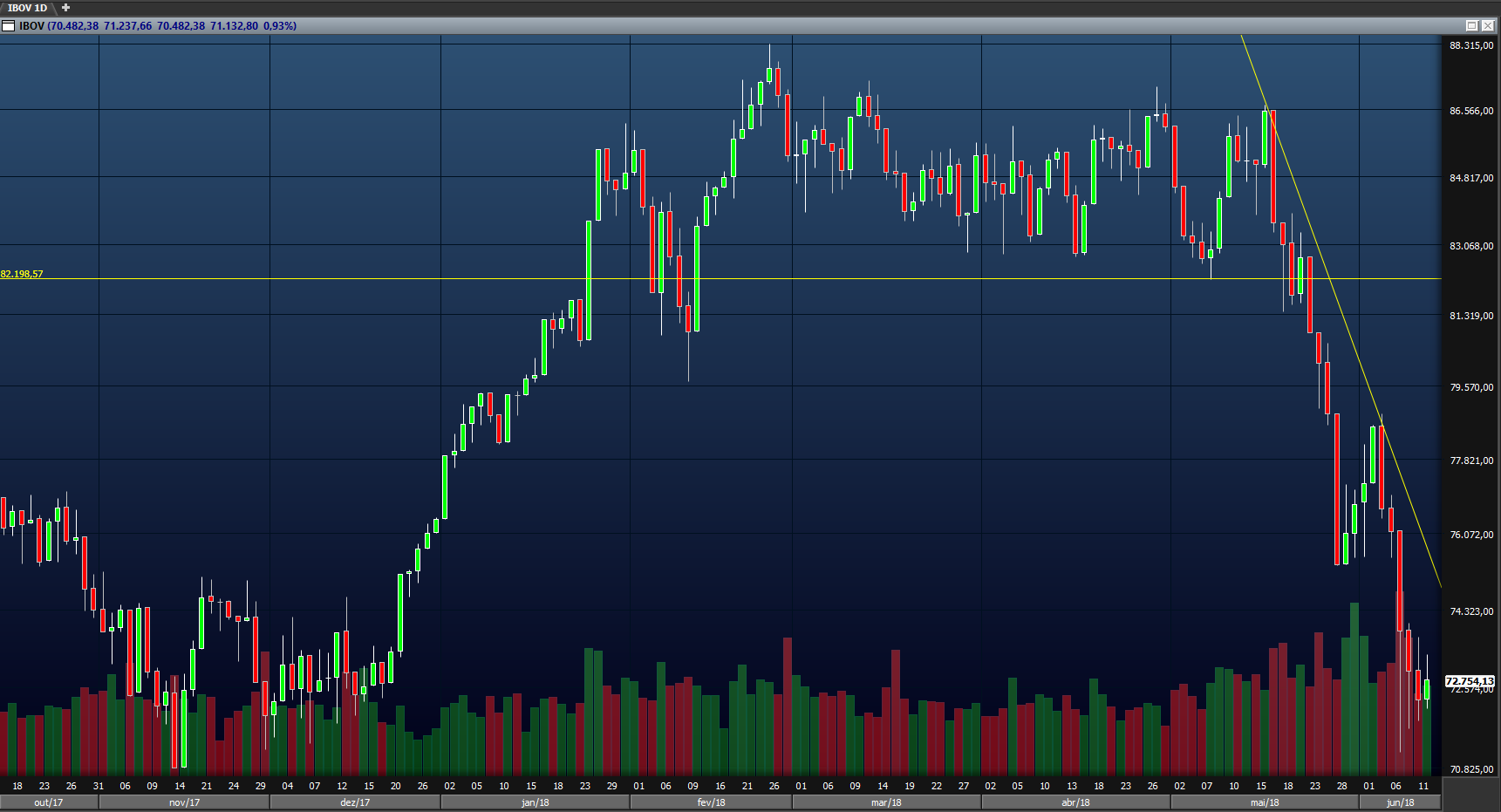 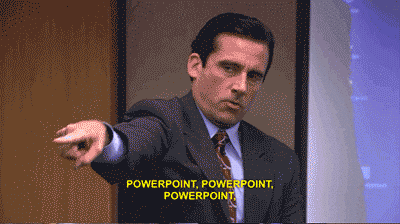 ¡Inspírate!
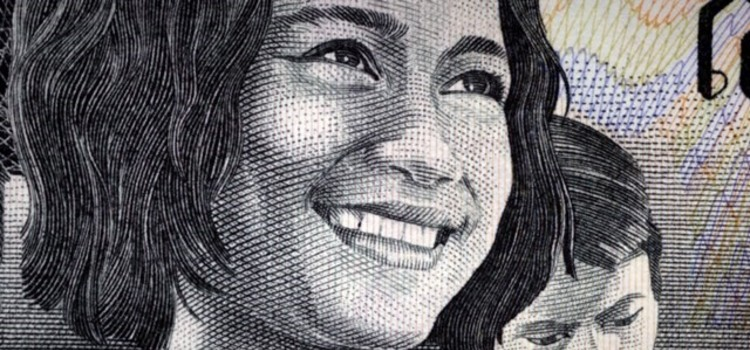 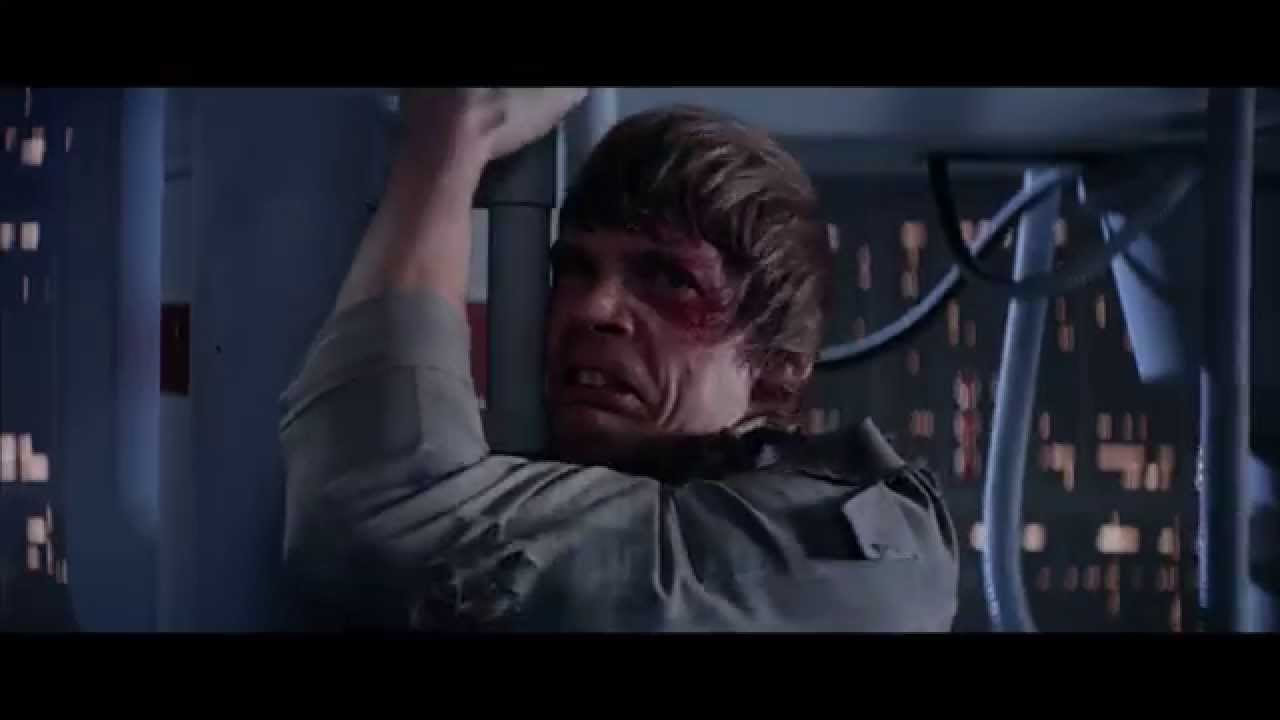 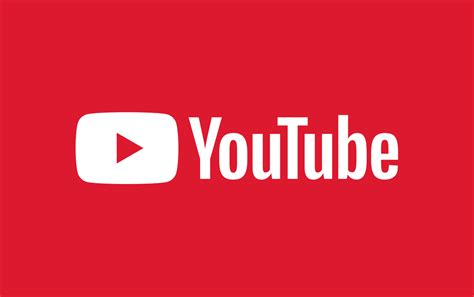 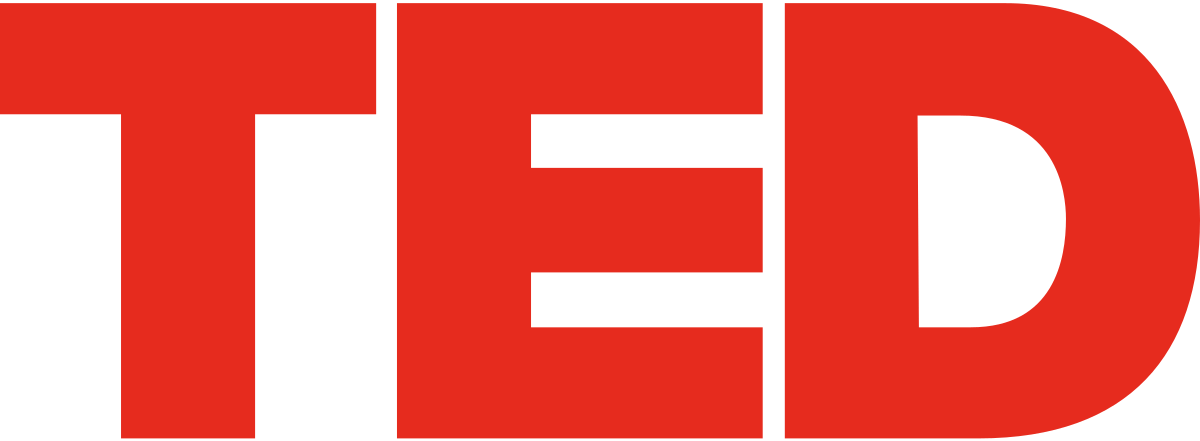 Usa plantillas… Si son tuyas, mejor
Divide tu diapositiva en cuadrículas.
Deja espacio para respirar arriba y abajo
Usa la regla de los tercios
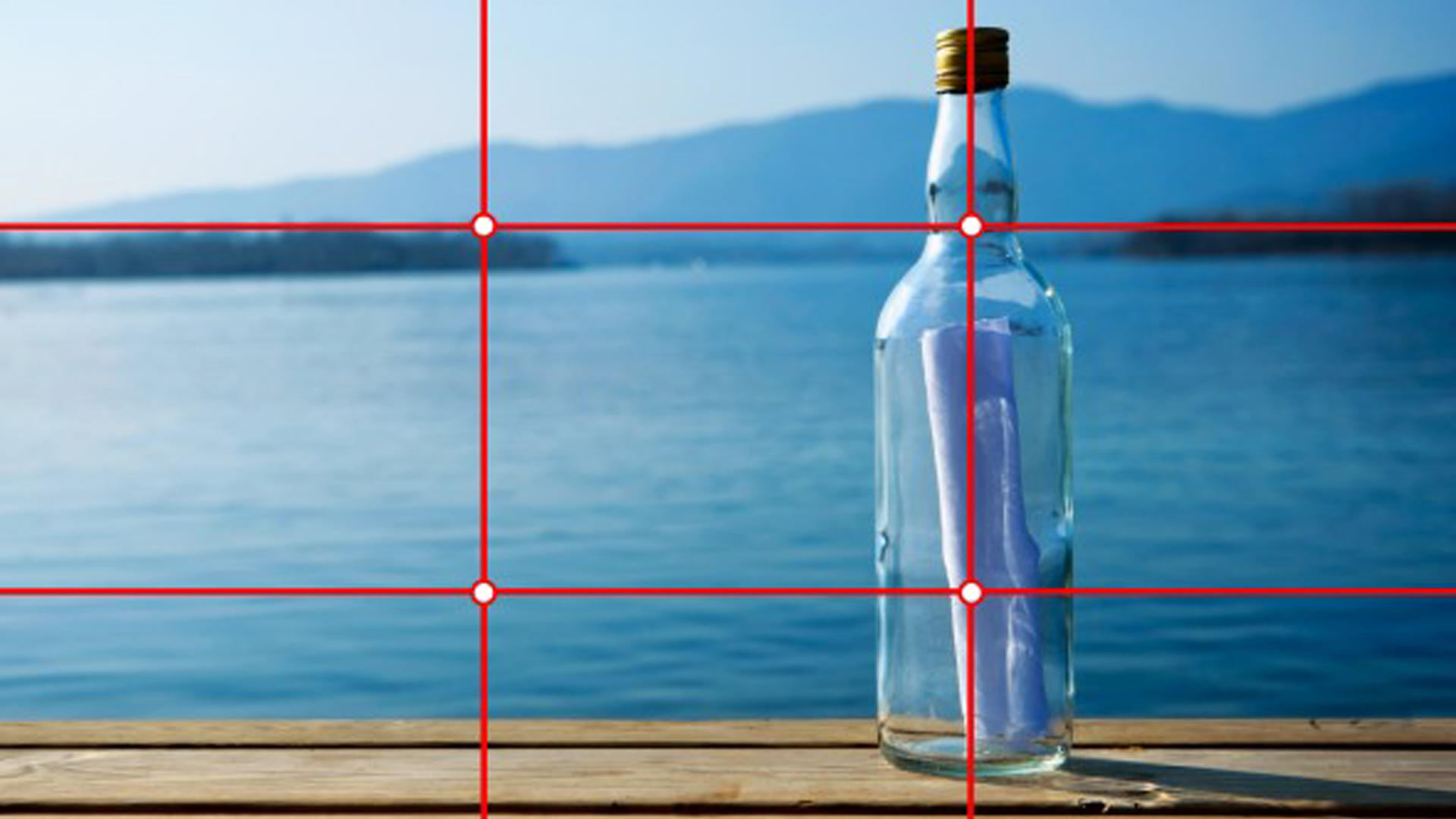 Tipografía
Idealmente una para toda la presentación.
Usa la negritas y la cursiva de forma inteligente.
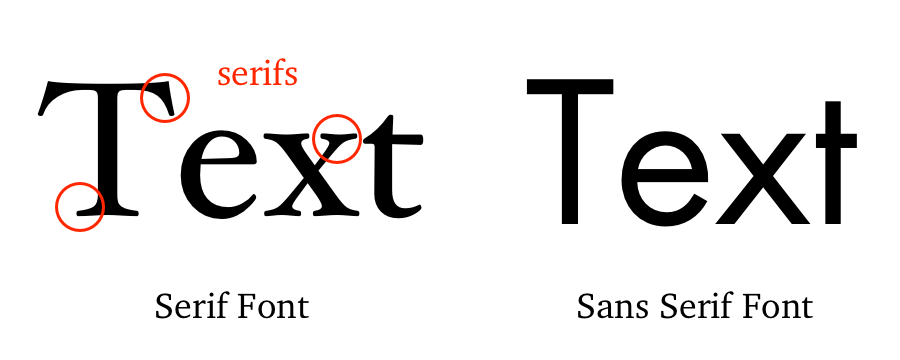 Fondos
Que no provoquen distracción
Blanco -> Informal, audiencias pequeñas, ilumina las salas
Oscuro -> Formal, grandes audiencias, destaca las imágenes, texto sin sombra
También son interesantes los degradados
Colores
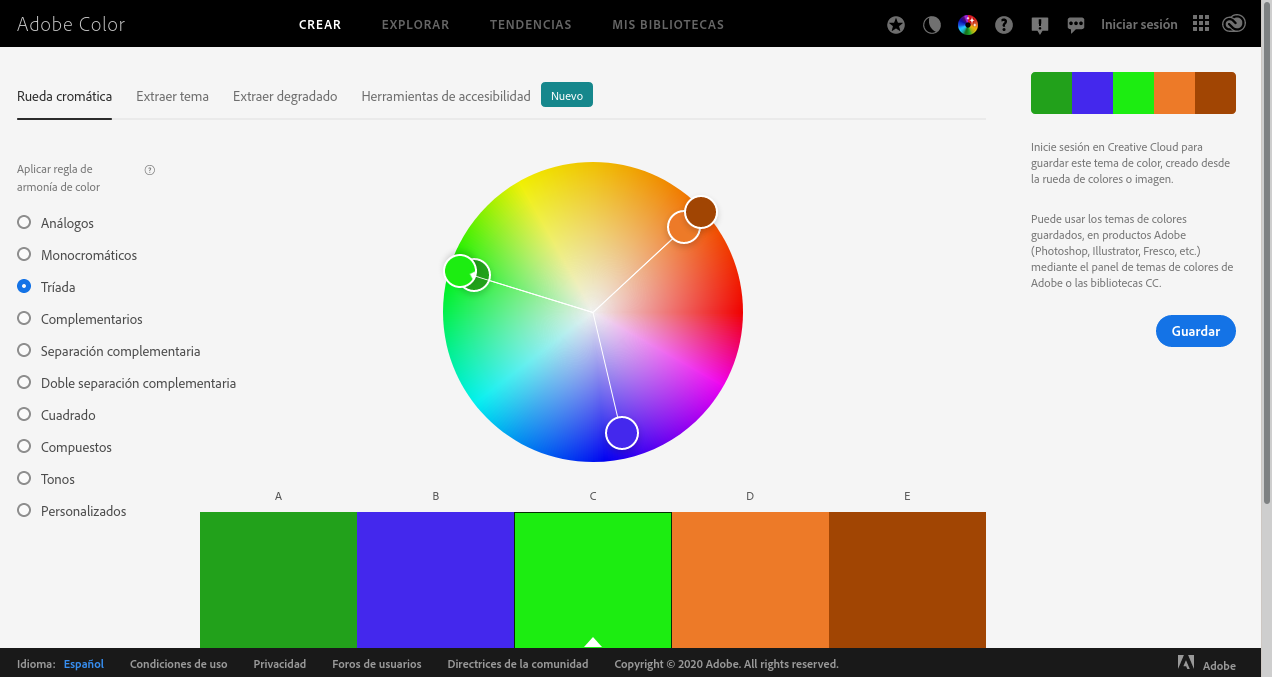 Selecciona una paleta de colores y cíñete a ella.
Una buena paleta tiene un color principal, un color de contraste y varios colores complementarios.
Imágenes
No uses clipart
Imágenes grandes y sin pixelar
Adapta las fotos a la audiencia
Recorta las imágenes
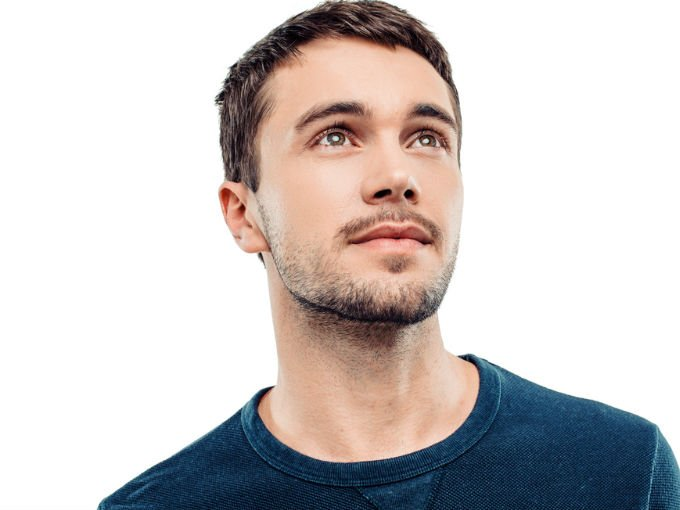 Imágenes
No uses clipart
Imágenes grandes y sin pixelar
Adapta las fotos a la audiencia
Recorta las imágenes
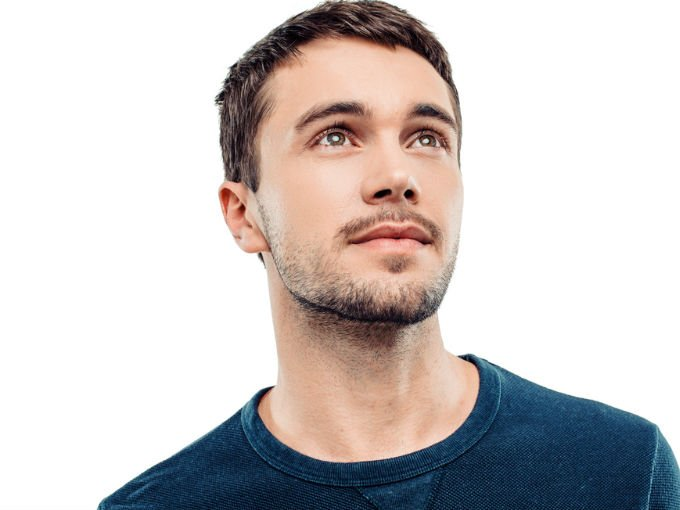 Animaciones
Desvanecimientos: sí pero simples y solo para añadir cosas
Panoramas: técnica cinematográfica. Trello es una herramienta diseñada en torno a esto.
Si las estadísticas son aburridas, entonces estás mostrando los números equivocados.
Datos
Menciona la fuente
Visualizaciones visibles
Sé creativo con las comparativas de datos.
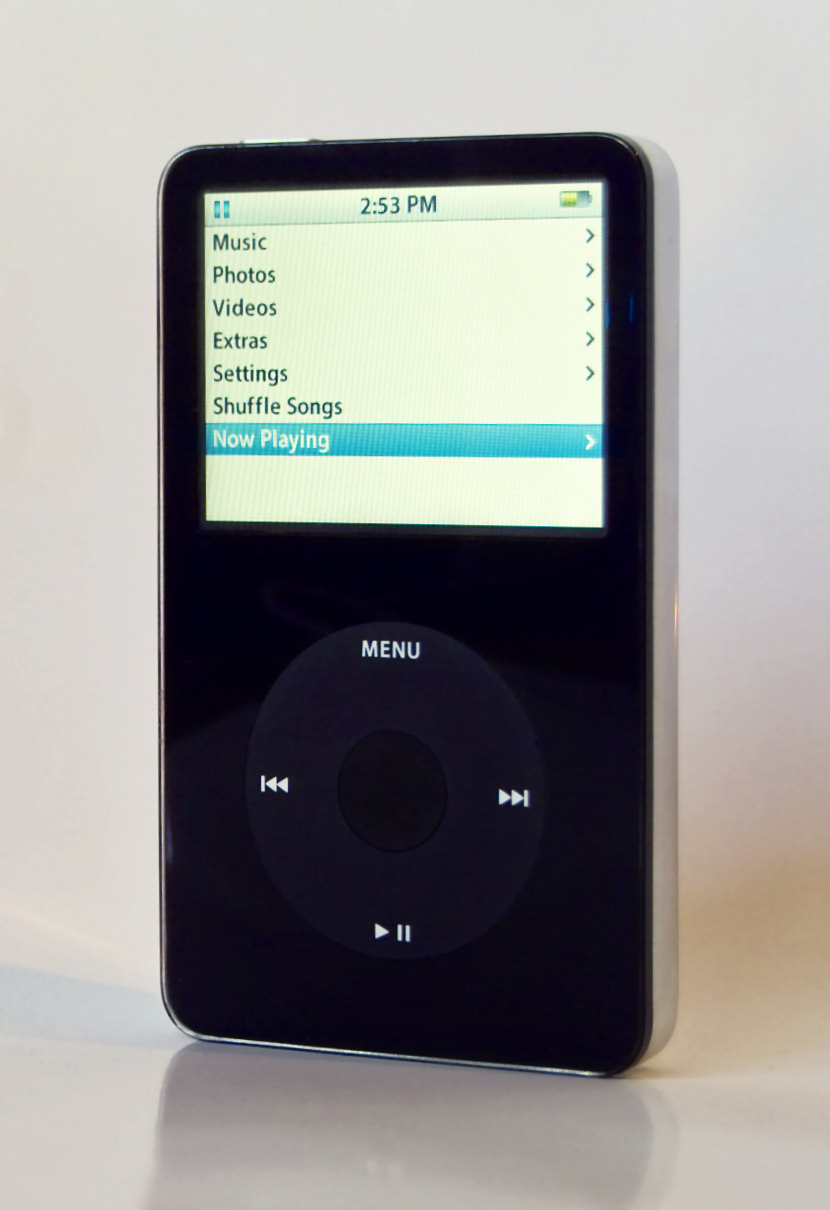 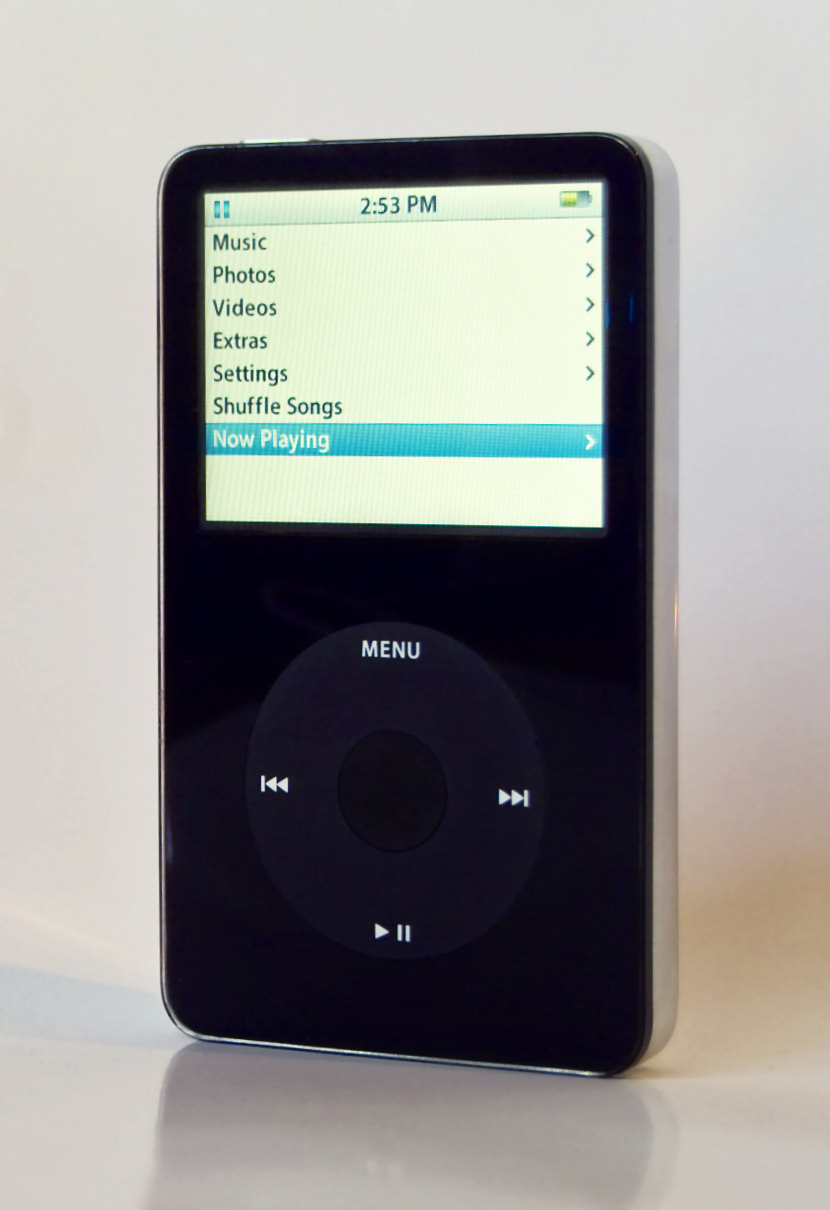 5 GB
1000 canciones
Hablar en público
Hay dos tipos de oradores: los que admiten que se ponen nerviosos y los que mienten
Consejos (malos) para superar el miedo escénico
Aprenderse el texto de memoria.
Llevar el discurso en tarjetitas.
Poner todo lo que vas a decir en la diapositiva
Imaginarse al público desnudo
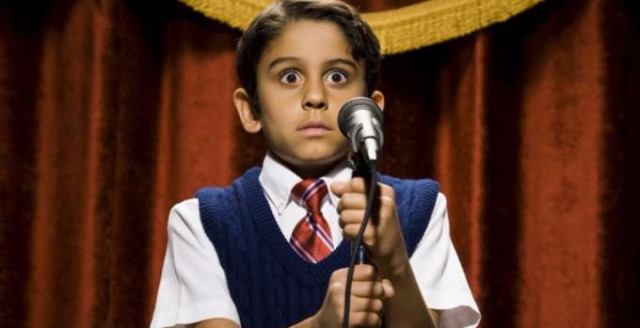 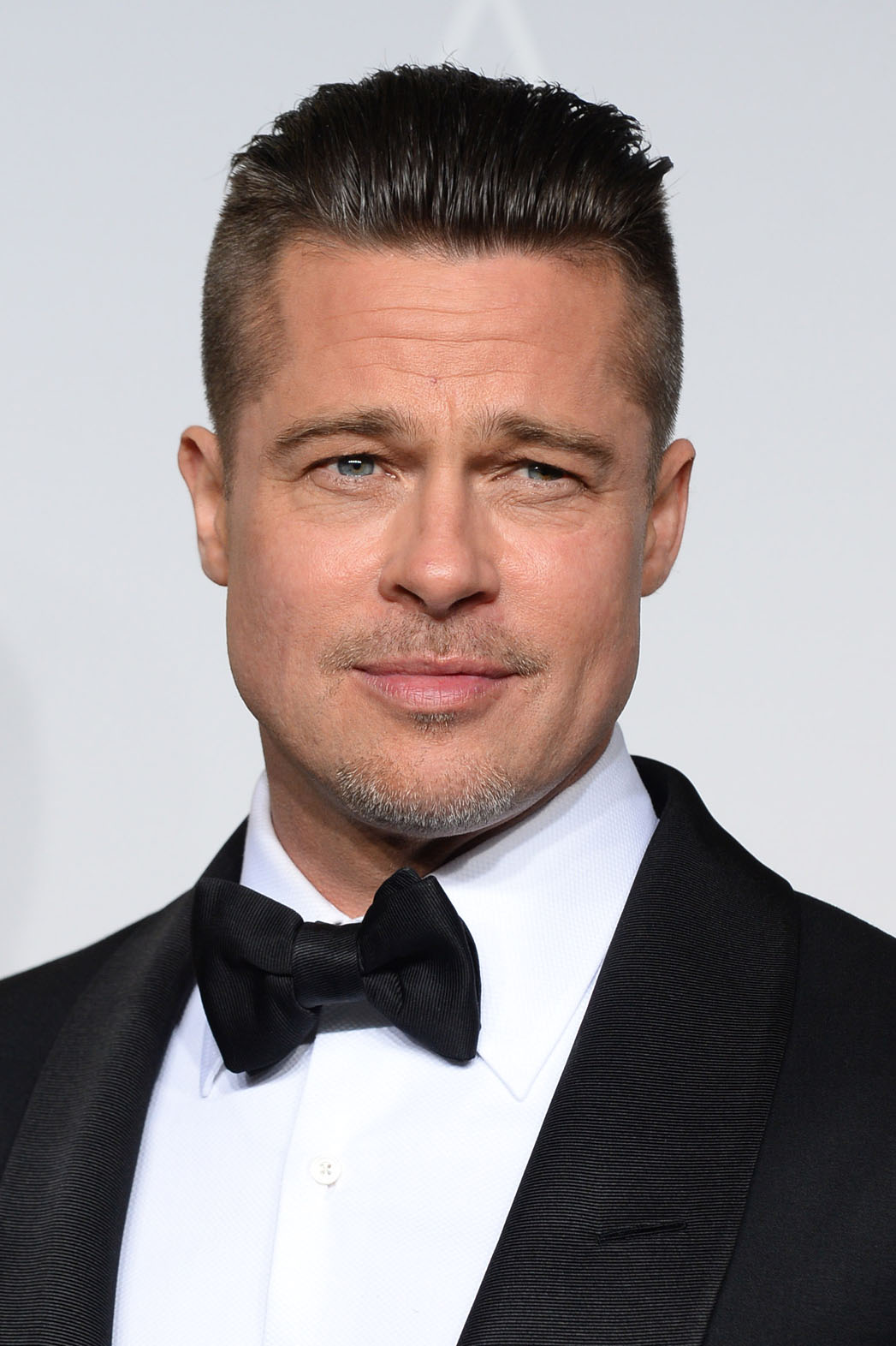 Un buen orador es un actor
Debemos tener siempre en mente lo que queremos contar adaptándolo al momento, con naturalidad.
¿Cómo nace un buen actor?
Ensayando
Prepárate
Lleva una copia de tu presentación
Comprueba el sitio de la presentación antes (si es posible): internet, sonido, ...
Graba una demo
Lleva una botella de agua
Quita fondos de PC “extravagantes” y/o notificaciones
Si puedes, usa mando
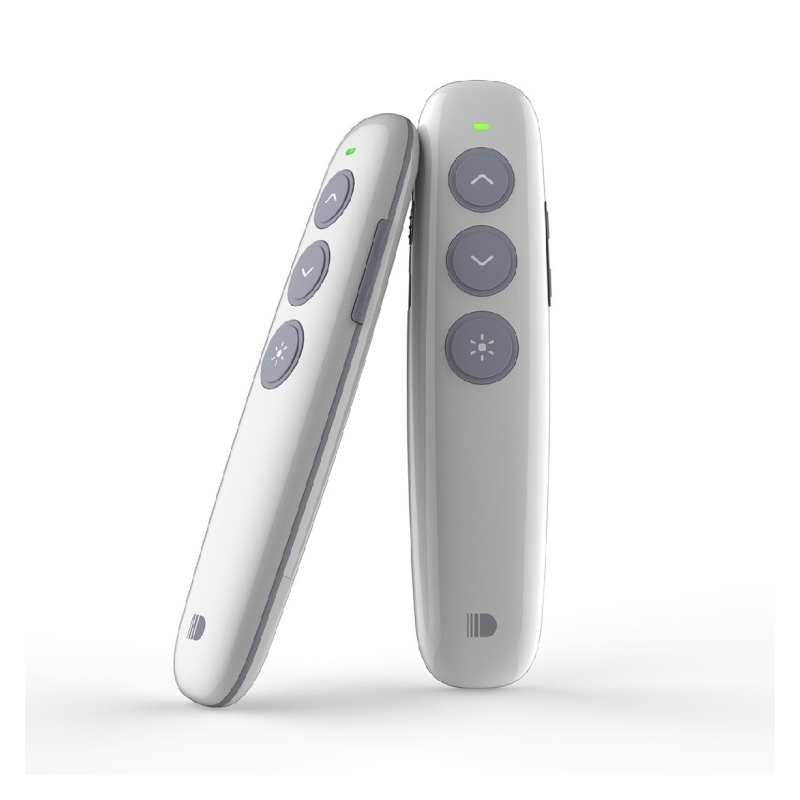 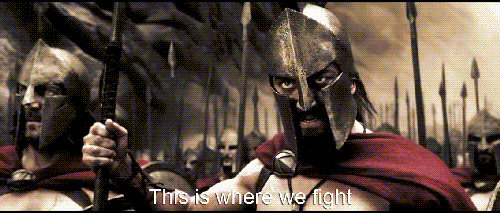 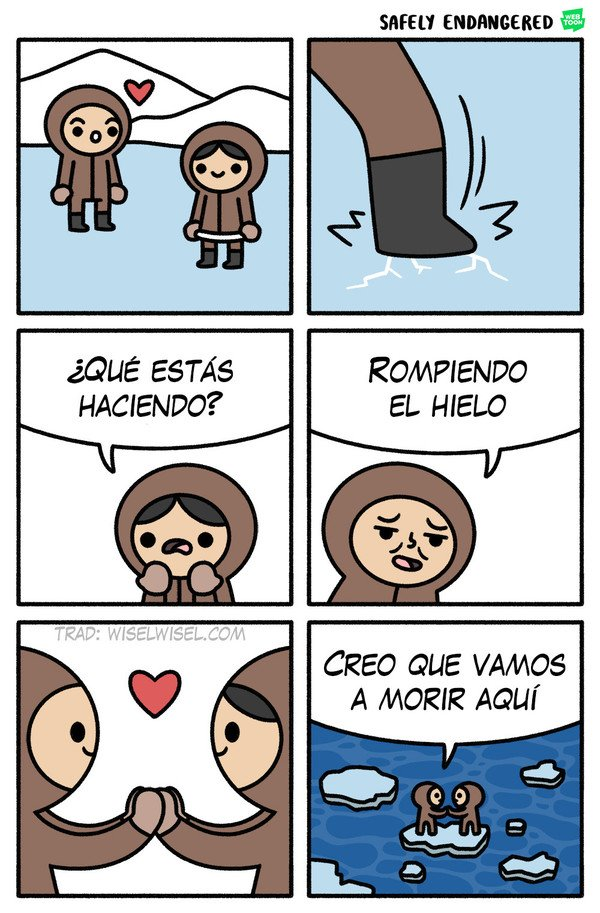 Durante la presentación
El protagonista eres tú, no tus diapositivas. Ajusta la iluminación para que se te vea.
Preséntate y rompe el hielo.
Chiste
Anécdota
Comentario
Frase gancho
Relacionado con la charla
¿Os habéis puesto nerviosos alguna vez al exponer en público?
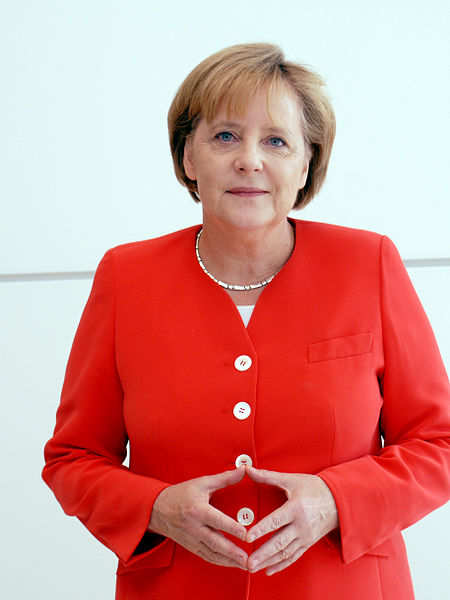 Comunicación no verbal
Mantén contacto visual el 60% del tiempo. Vete cambiando objetivos. (Valen columnas)
Muévete lentamente por el escenario.
Manos hacia delante, fuera de los bolsillos.
Mueve los brazos para acompañar momentos de énfasis
Sujeta un bolígrafo en la mano si lo necesitas
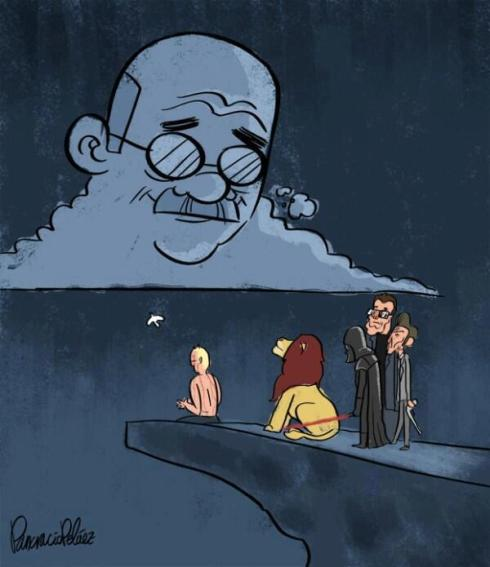 Voz
El silencio no es malo, ¡úsalo a tu favor!
Si te quedas en blanco, silencio
Tono monótono es igual a presentación aburrida
Entona la palabra clave:
	Tenemos la solución a vuestros problemas con el cliente
¿Y si...
...me equivoco? Menos gente de la que crees se habrá dado cuenta del error
...me preguntan y no sé responder? Sé sincero, di “no sé”.
...la audiencia se aburre? Involúcrales, hazles preguntas, escucha comentarios, ...
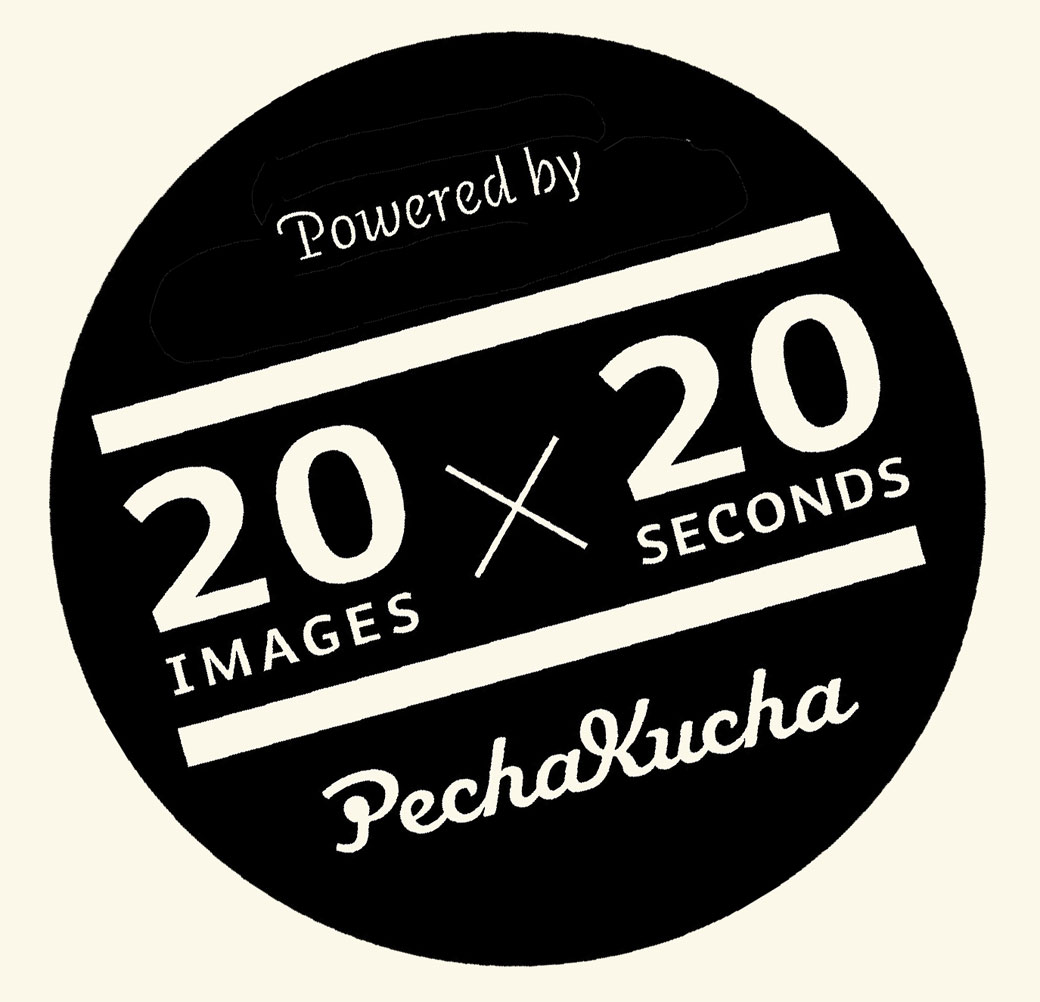 Métodos expositivos
Pecha Kucha
20 diapositivas en 20 segundos. Avance automático.
Ignite
20 diapositivas en 15 segundos. Avance automático
10-20-30
10 diapositivas, 20 minutos, fuente tamaño mínimo 30
Case Study
¿Listo?
La hora que nos queda vamos a practicar a hacer una presentación.
Tema libre, sed creativos.
Intentad seguir todos los pasos descritos. Formular mensaje, mapa mental, storyboard, …
La expondréis en público y entre todos haremos una crítica constructiva.
Tenéis 3 minutos para exponer cada uno.
Principios de influencia de Cialdini
Reciprocidad
Coherencia
Escasez
Aprobación social
Autoridad
Simpatía
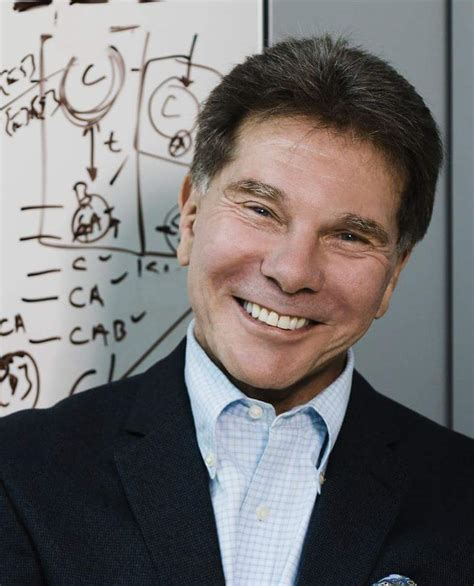 Principios de influencia de Cialdini
Reciprocidad
Hacer ver que le estás haciendo un favor a la audiencia
Exigir un precio muy alto para luego bajarlo intencionadamente
Ofrecer un obsequio
Vínculos emocionales
Coherencia
La gente no está dispuesta a contradecirse una vez se ha afirmado en algo.
En la situación N la solución obvia es X, en la situación M la solución obvia es X, ahora en la situación P, parece probable que X sea la solución.
Principios de influencia de Cialdini 2
Escasez
Si algo es escaso, es más valioso.
Poner una fecha límite para aceptar una oferta.
Volver un producto elitista de forma artificial
Aprobación social
No solemos llevarle la contraria a una mayoría de gente.
Todos opinan que X es el asesino. Yo tengo mis dudas pero si solo tengo dudas yo, seguramente esté equivocado yo.
Principios de influencia de Cialdini 2
Autoridad
Solemos hacer caso a alguien que consideremos un experto en la materia.
No me gustan los libros clásicos, pero muchos escritores que admiro dicen que son muy buenos, les daré otra oportunidad.
Simpatía
Nos dejamos influenciar más por aquello que nos resulta familiar o nos resulte atractivo.
Hablar con el Sr. X es como hablar con alguien del medievo, en cambio con la Sra. Y puedo hablar como si fuese mi amiga de toda la vida.